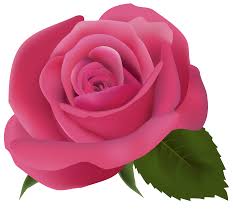 সবাইকে
স্বাগতম
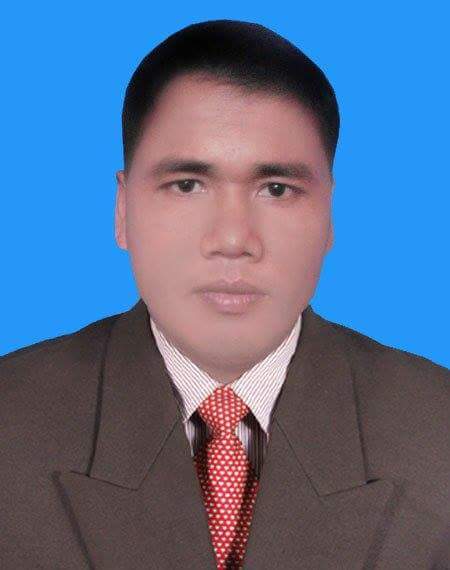 পরিচিতি
অষ্টম শ্রেণি
বিষয়ঃ সাধারণ বিজ্ঞান
অধ্যায়ঃ ত্রয়োদশ
শিক্ষার্থীঃ ৪০ জন
সময়ঃ ৫০ মিনিট
তারিখঃ ১০/০১/২০২০ খ্রীঃ
কুমার রনজিৎ সুব্রত
সহকারি শিক্ষক 
মোহাম্মদপুর উচ্চ বিদ্যালয়
জগতবেড়,পাটগ্রাম,লালমনিরহাট
মোবাইলঃ ০১৭৬৮৯৪০৬১৩
ই-মেইলঃ ranzitict48@gmail.com
চিত্রগুলোতে কি দেখছো
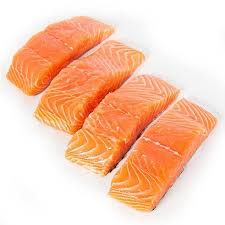 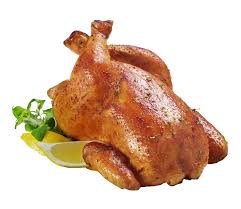 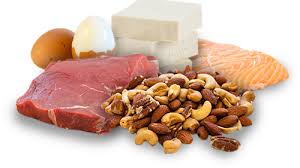 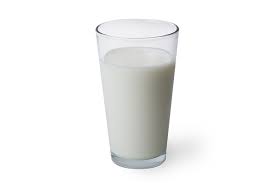 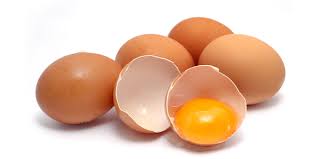 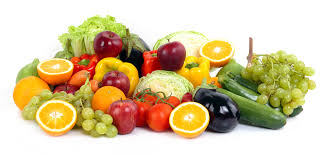 আজকের পাঠ
খাদ্য,পুষ্টি ও পুষ্টিমান
শিখনফল
এ পাঠ শেষে শিক্ষার্থীরা---------
খাদ্য কি তা বলতে পারবে ।
খাদ্য ও পুষ্টিমান সম্পর্কে ব্যাখ্যা করতে পারবে ।
খাদ্যের উপাদানসমূহ বর্ণনা করতে পারবে ।
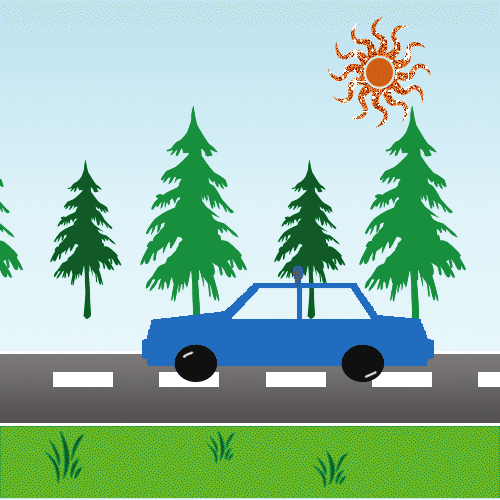 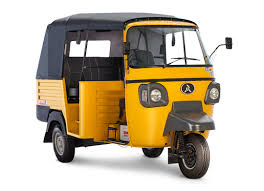 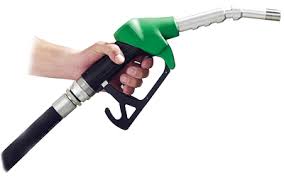 জ্বালানিগুলো পুড়ে শক্তি উৎপন্ন হয়, যা যানবাহনগুলোকে গতি দান করে ।
বলতে পার কি, ইঞ্জিন চালাতে যে জ্বালানিগুলো ব্যবহৃত হয় সেগুলোর কাজ কি ?
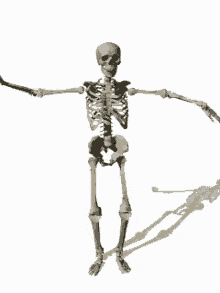 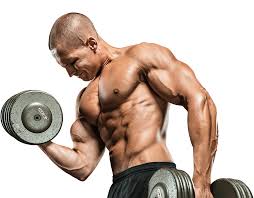 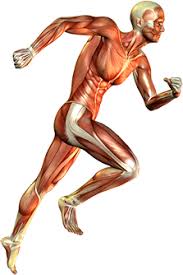 মানবদেহ এ শক্তি কোথা থেকে পায় ?
খাদ্য আমাদের দেহে শক্তি জোগায় ।
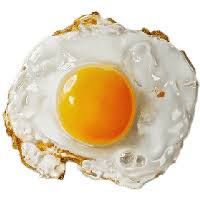 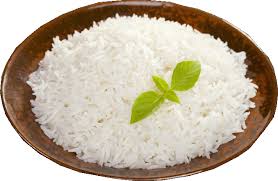 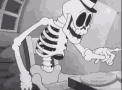 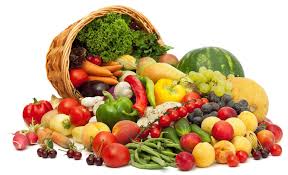 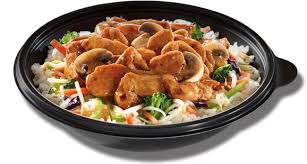 খাদ্য বলতে সেই জৈব উপাদানকে বোঝায় যা জীবের দেহ গঠন ও শক্তি উৎপাদনে ব্যবহ্রত হয় ।
খাদ্য কি ?
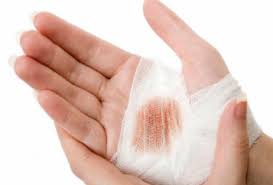 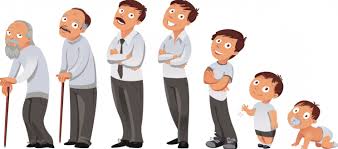 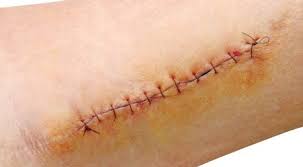 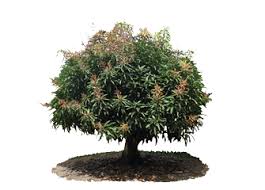 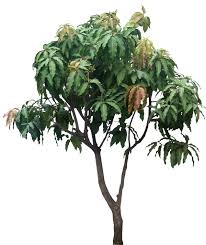 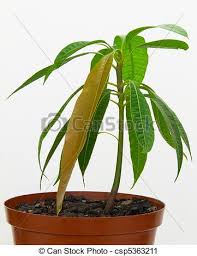 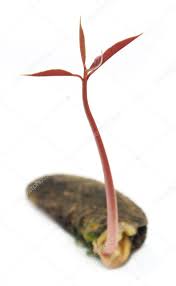 রোগ প্রতিরোধ,সুস্থতা বিধান ও শারীরবৃত্তীয় কাজ ।
জীবের বৃদ্ধি সাধন,ক্ষয়পূরণ ও রক্ষণাবেক্ষণ ।
খাদ্য মূলত আমাদের দেহে তিনটি কাজ করে ।
তাপশক্তি, কর্মশক্তি প্রদান ।
খাদ্য মূলত আমাদের দেহে কয়টি কাজ করে ?
একক কাজ
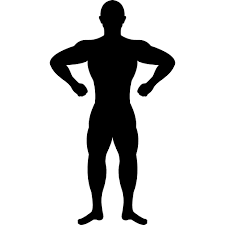 সময়ঃ ৫ মিনিট
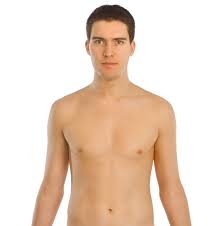 খাদ্য কিভাবে আমাদের দেহে কাজ করে ? ব্যাখ্যা কর ।
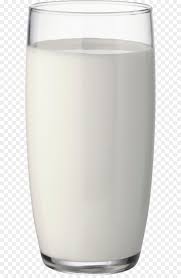 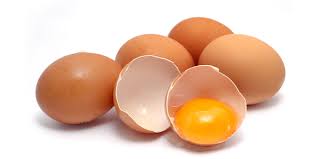 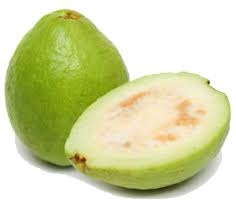 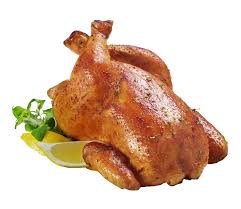 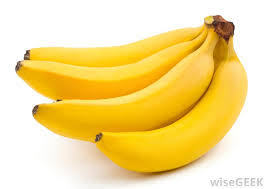 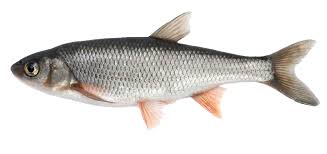 এগুলো কোন ধরনের খাবার ?
পুষ্টি কী ?
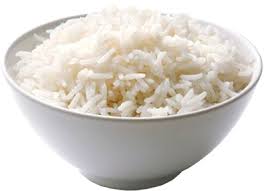 ভিটামিন
শ্বেতসার
আমিষ
খনিজ লবন
সিদ্ধ চাল
পুষ্টিমান কি ?
সিদ্ধ চালে কত ভাগ শ্বেতসার থাকে ?
১০০ গ্রাম চাউলে কি পরিমান শক্তি পাওয়া যায় ?
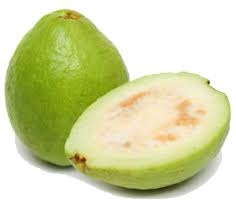 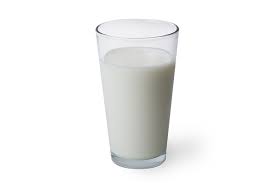 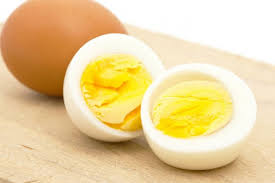 দুধ
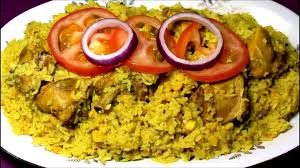 ডিম
পেয়ারা
খিচুড়ি
খাদ্যের প্রকৃতি অনুযায়ী এগুলোকে মিশ্র খাদ্য বলা হয় ?
খাদ্যের প্রকৃতি অনুযায়ী এগুলোকে কোন ধরণের খাবার বলা যেতে পারে ?
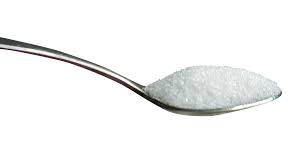 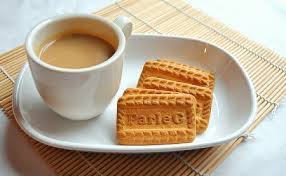 বিশুদ্ধ খাদ্যে দুইটি উপাদান থাকে, যেমনঃ চিনি ।
বিশুদ্ধ খাদ্যে কয়টি উপাদান থাকে ?
জোড়ায় কাজ
সময়ঃ ৫ মিনিট
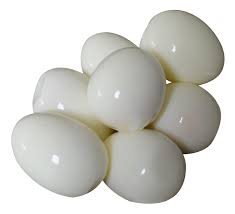 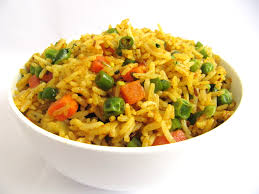 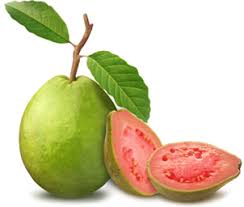 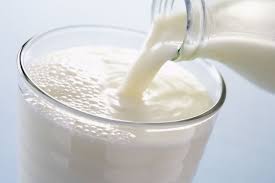 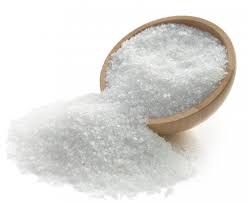 চিত্রে কোনটি মিশ্র এবং কোনটি বিশুদ্ধ খাদ্য আলোচনা কর ।
দলীয় কাজ
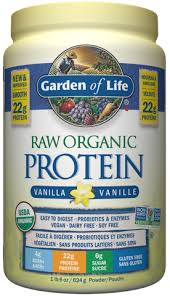 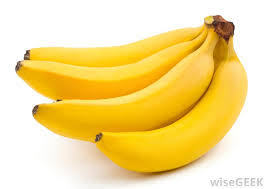 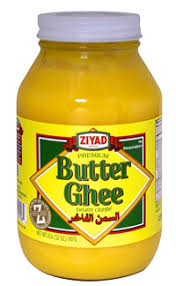 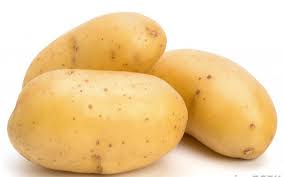 সময়ঃ ৫ মিনিট
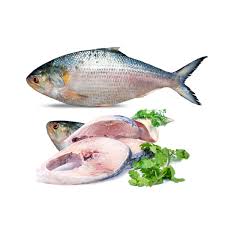 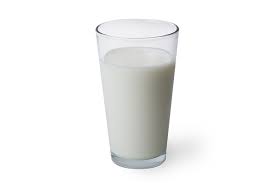 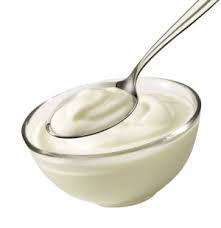 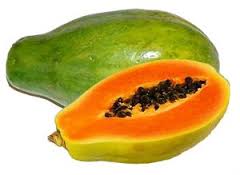 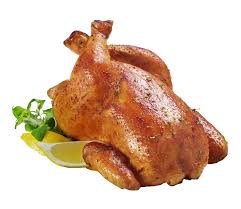 উপাদান অনুযায়ী খাদ্যবস্তুগুলোকে ভাগ করে তাদের কাজ সমূহ লিখ ।
মূল্যায়ন
1। পুষ্টিদ্রব্য আমাদের দেহে মূলত কয়টি কাজ করে ?
(খ) ৩ টি
(ক) ২ টি
(গ) ৪ টি
(ঘ) ৫ টি
২। সিদ্ধ চালে কত ভাগ শ্বেতসার থাকে ?
(ঘ) ৭৯%
(গ) ৬৫%
(খ) ৬৯%
(ক) ৮০%
৩। পুষ্টি কি ?
৪। মিশ্র খাদ্য কি ?
বাড়ির কাজ
জীবের বৃদ্ধি সাধনে পুষ্টির ভূমিকা আলোচনা কর ।
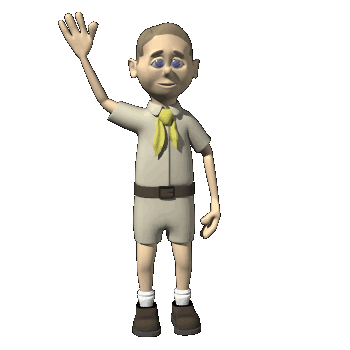 ধন্যবাদ